Cybersecurity in Higher Education:
Securing Data In an Unsecured Environment
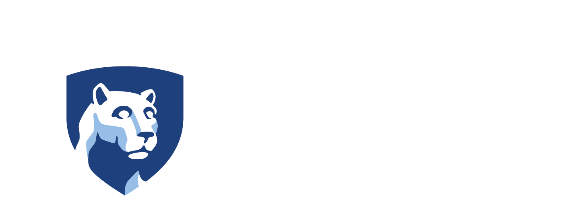 Office of Information Security
Kyle CrainInformation Security Architect
2
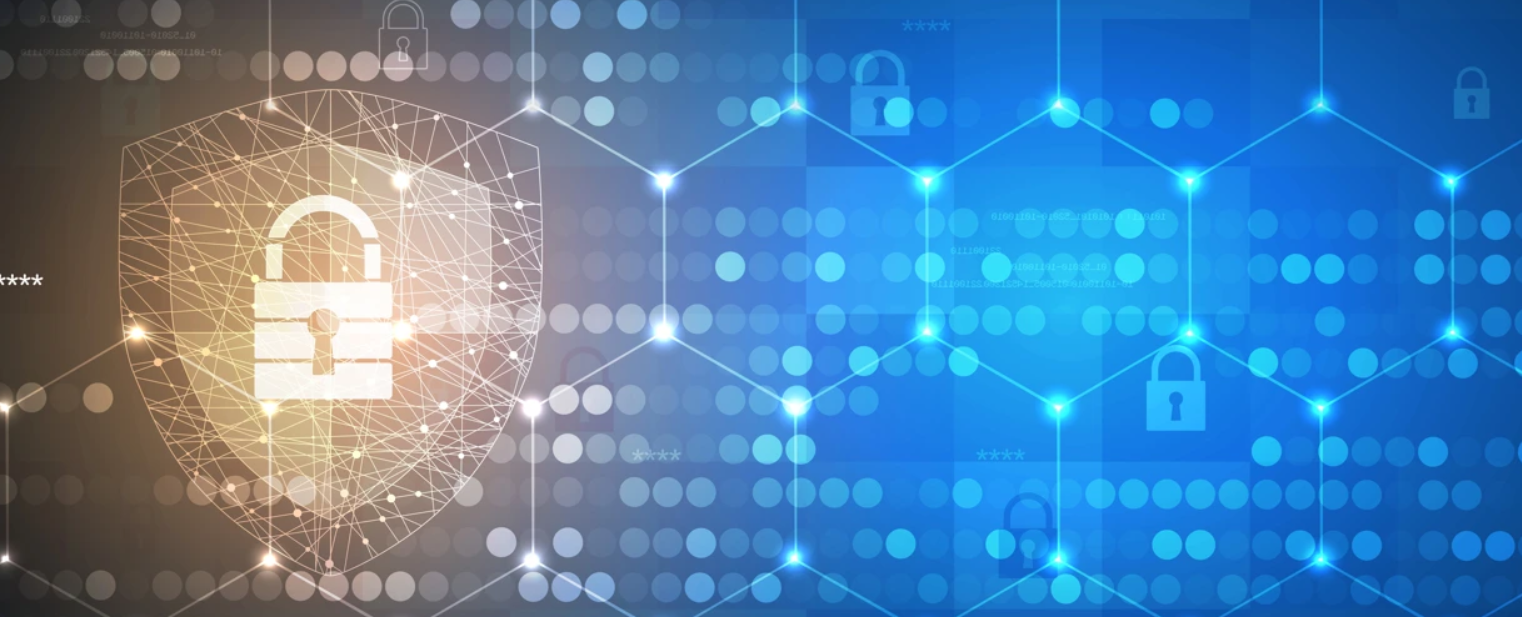 Education
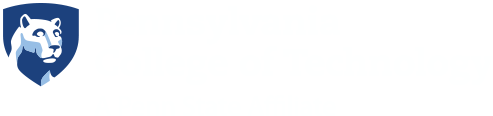 Work History
2008 – Network Administrator / Consultant2009 – PC Support Assistant - College of Education2010 – Information Technology Specialist – Penn State Law2011 – Systems and Network Security Analyst – Security Operations and Services2017 – Cybersecurity Systems Engineer – Office of Information Security2018 – Information Security Architect – Office of Information Security
3
About Me
Personal Beliefs
Balance security with usability.
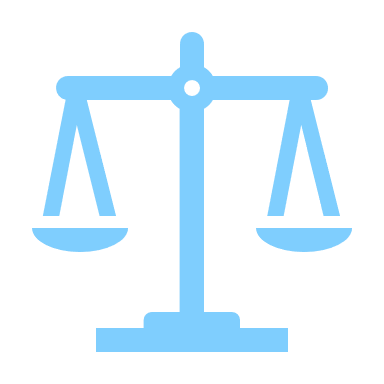 Never guess.
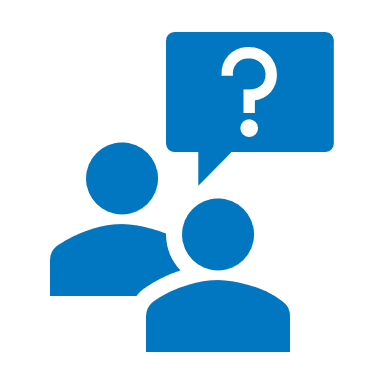 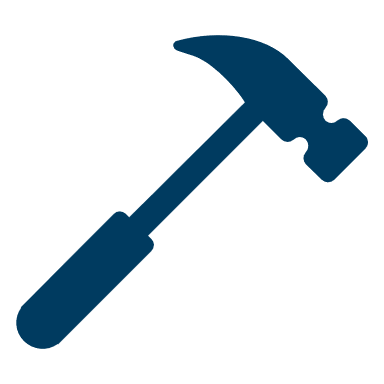 Security is not a tool.
4
What Does Cybersecurity Look Like?
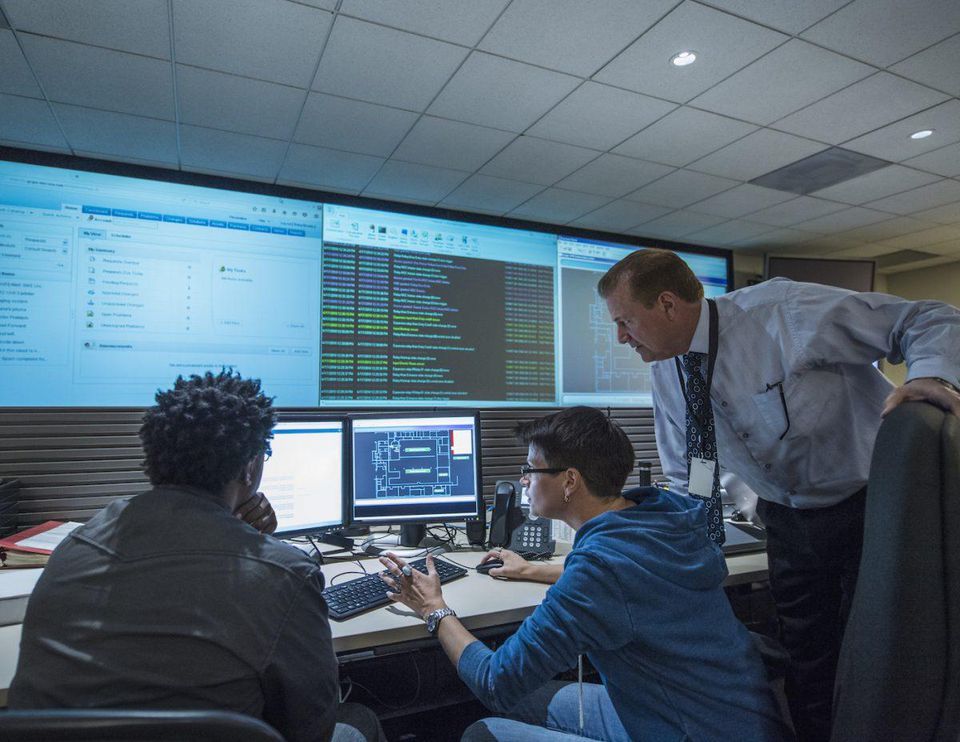 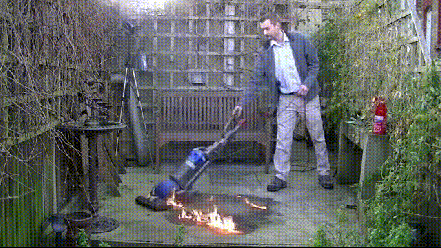 7
Cybersecurity at Penn State
Bad Headlines
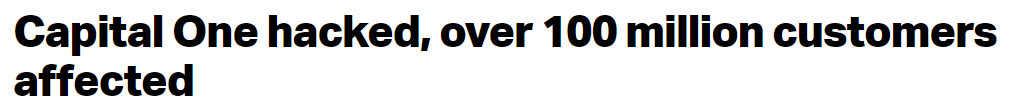 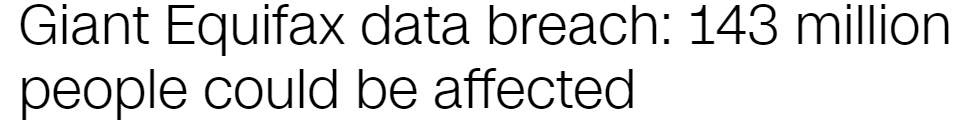 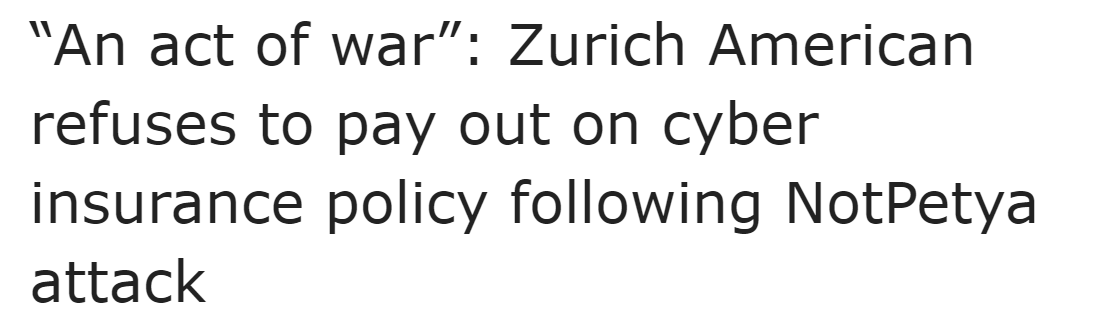 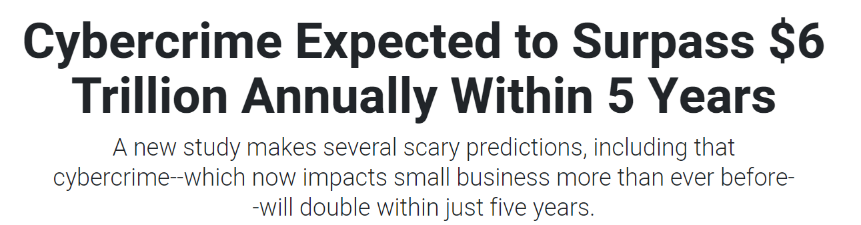 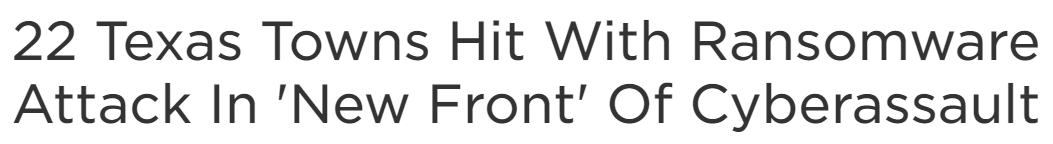 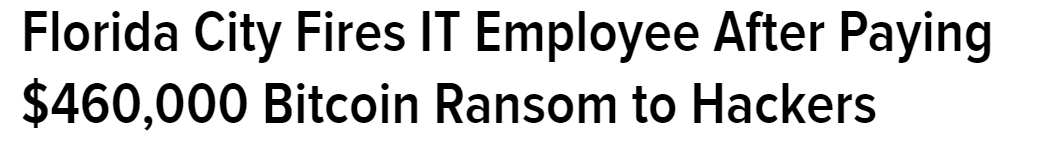 (More) Bad Headlines
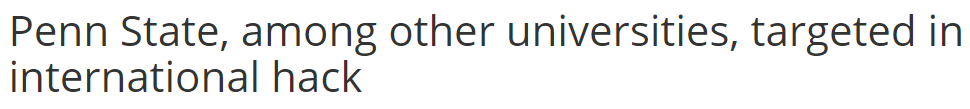 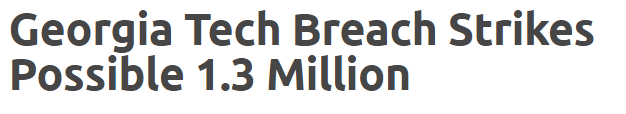 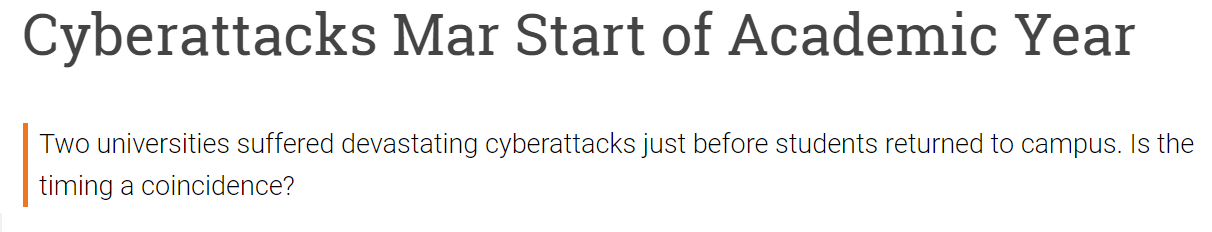 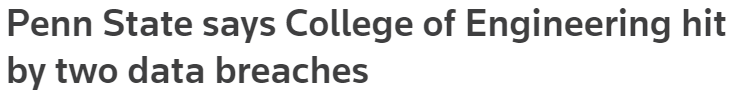 10
Between 3 and 4 million systems throughout the world attempt communication with computers on our network over 100 million times, total. That’s an average of over 1,000 times per second.
11
Why Target Higher Ed?
Research Institution within a mini city that has many valuable data types under one location with a general sense of openness.
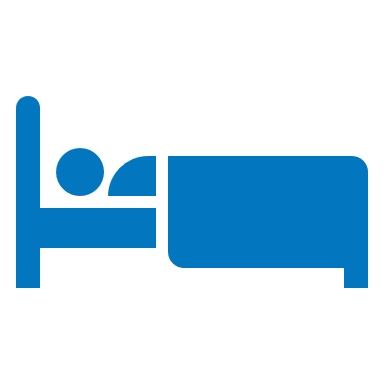 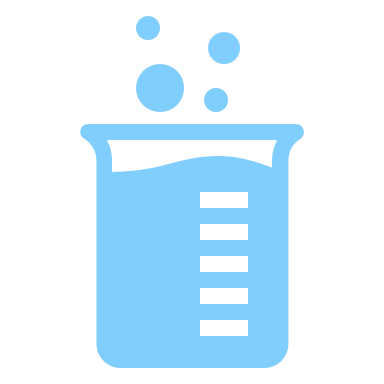 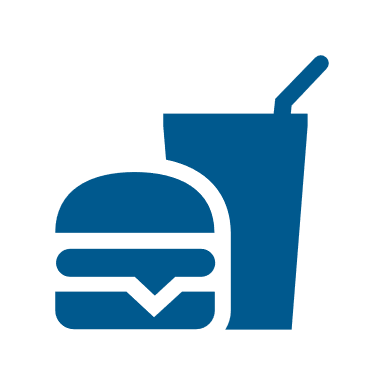 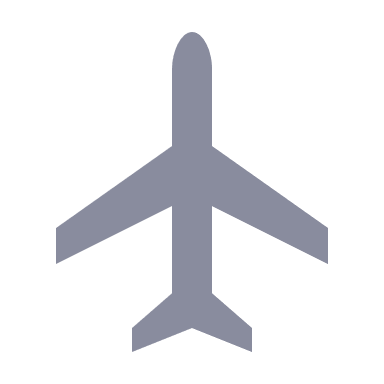 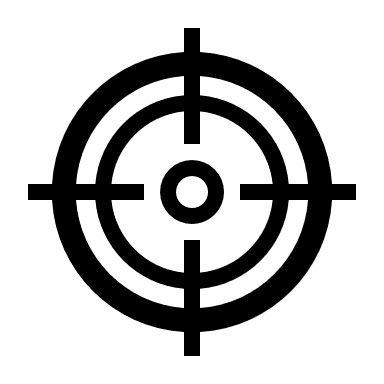 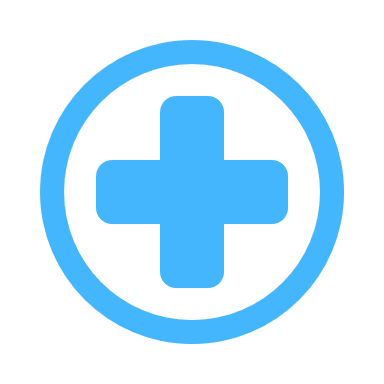 Campuses: Penn State has 24 campuses, on more than 22,000 acres serving over 100,000 students - a campus within practical commuting distance of virtually every Pennsylvanian.
12
Employees: 31,027 full-time employees university-wide, including 7,076 full-time faculty members, all locations.
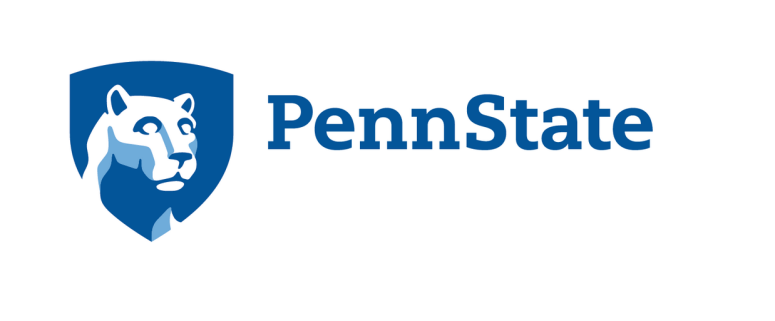 Research
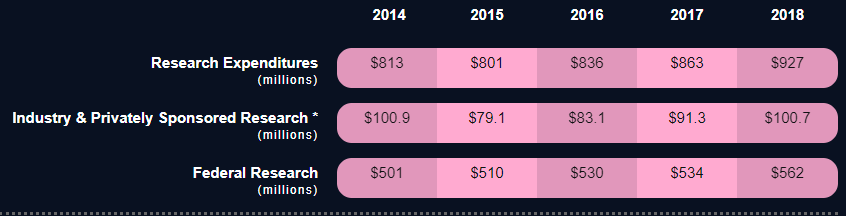 [Speaker Notes: Over 100,000 students]
13
Office Of Information Security (OIS)
Enterprise 
Security
Security
Services
Consulting 
& Architecture
Privacy 
& Compliance
Our Work
14
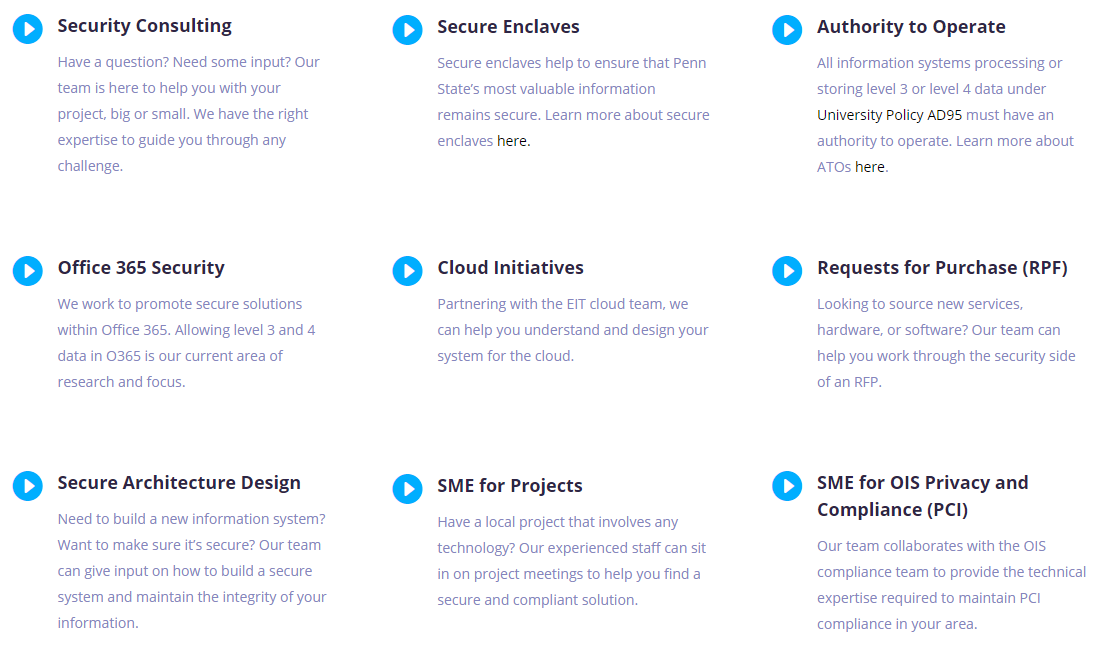 OIS Strategy
15
01
02
Unified Security Program
Rapidly transition away from the legacy approach of distributed security. Develop a new policy and standard framework.
Information Centric Defense
Classify data and apply appropriate security controls.  Make sound security investments based on need and impact.
05
03
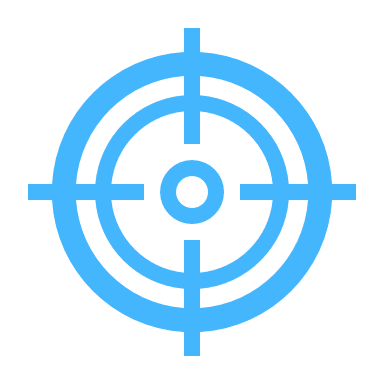 Reduce Attack Surface
Duplication adds complexity. Support a reduced infrastructure and systems where it makes sense.
04
Improve Identity & Access Management
Ensure smooth and consistent account creation, provisioning of access, and de-provisioning of access in a time effective manner.
Develop Security Community
Build a culture of information security across Penn State.
16
Sharing Knowledge
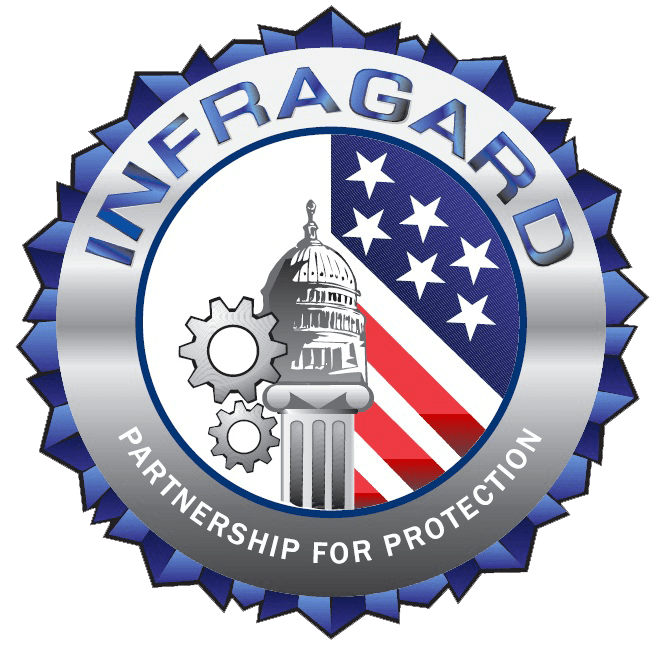 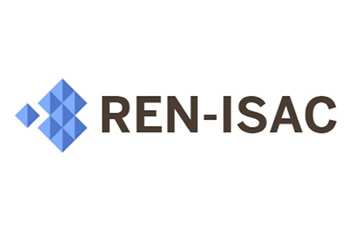 BIG Ten
Academic Alliance
REN-ISACResearch & Education Networks Information Sharing & Analysis Center.
InfragardFBI
17
What Does An Attack Look Like?
18
Houston, Do We Have A Problem?
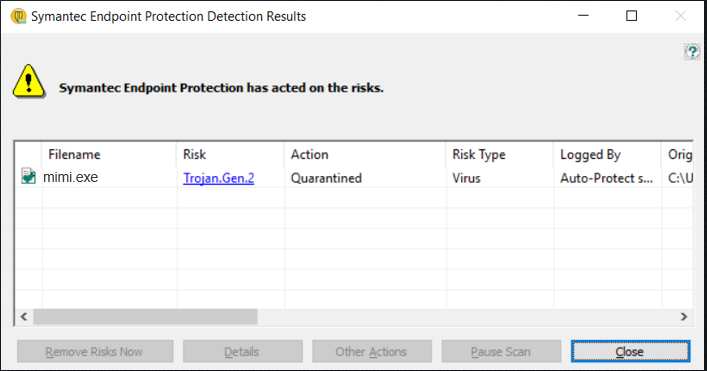 Symantec logs indicate this executable is flagged as malicious on a public facing webserver. 

Since we are regularly reviewing our logs, we search our network for any other instances. 

The file is found on critical infrastructure that we do not have antivirus installed on.
19
Determined:
| Uploaded programs | Cleartext Admin Credential | Moved Laterally | Uploaded Classes.ASPX
20
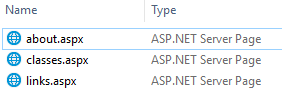 Oh Shell No
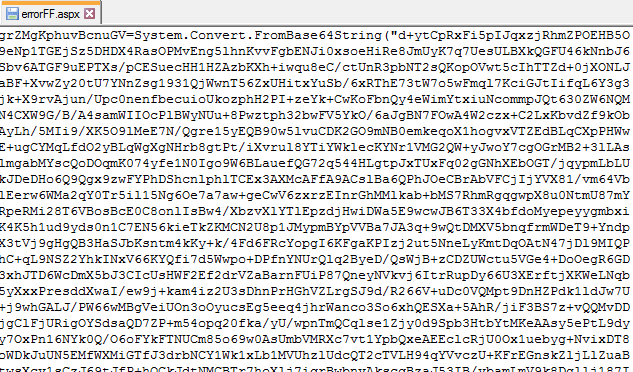 Shells are extremely difficult to detect through automated means. 

The names are often intended to mimic legitimate files names in the same directory.

Base64 encoding is a common strategy used to obfuscate the code’s function.
21
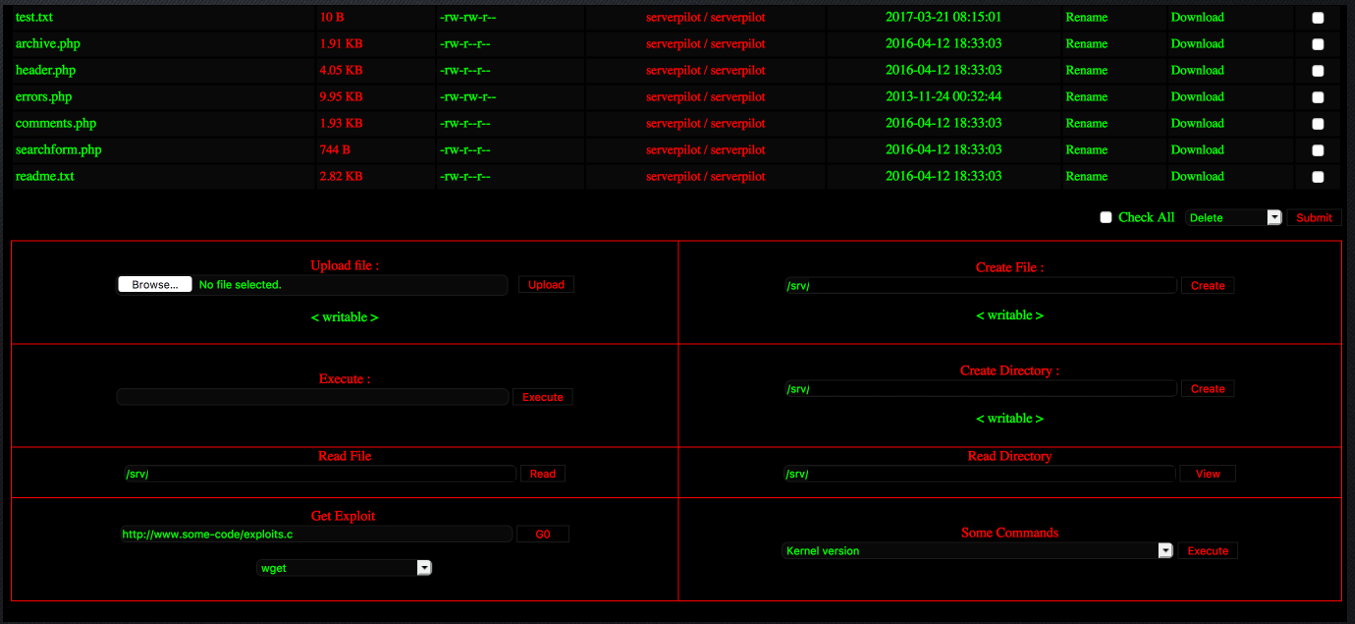 22
Yep, We Have a Problem
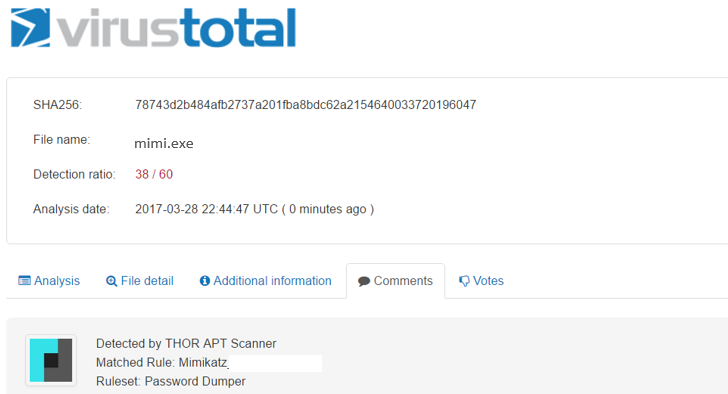 The SHA256 hash can be useful in determining other .exe’s on systems that are the same virus but with different file names.
MIMIKATZ is found to be a Windows tools used to display credentials from memory, dump active directory hashes, and more.
23
How Bad Was This?
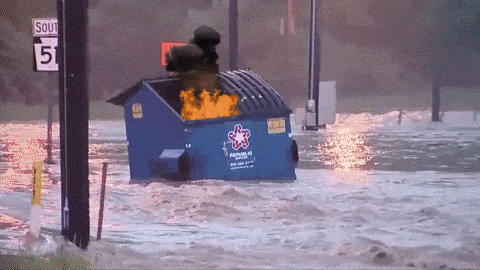 Simpler Wins?
24
What kind of attack would get 800 students to give away their password over 3 days?
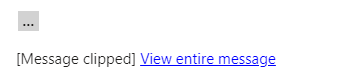 25
How Do We Protect Data?
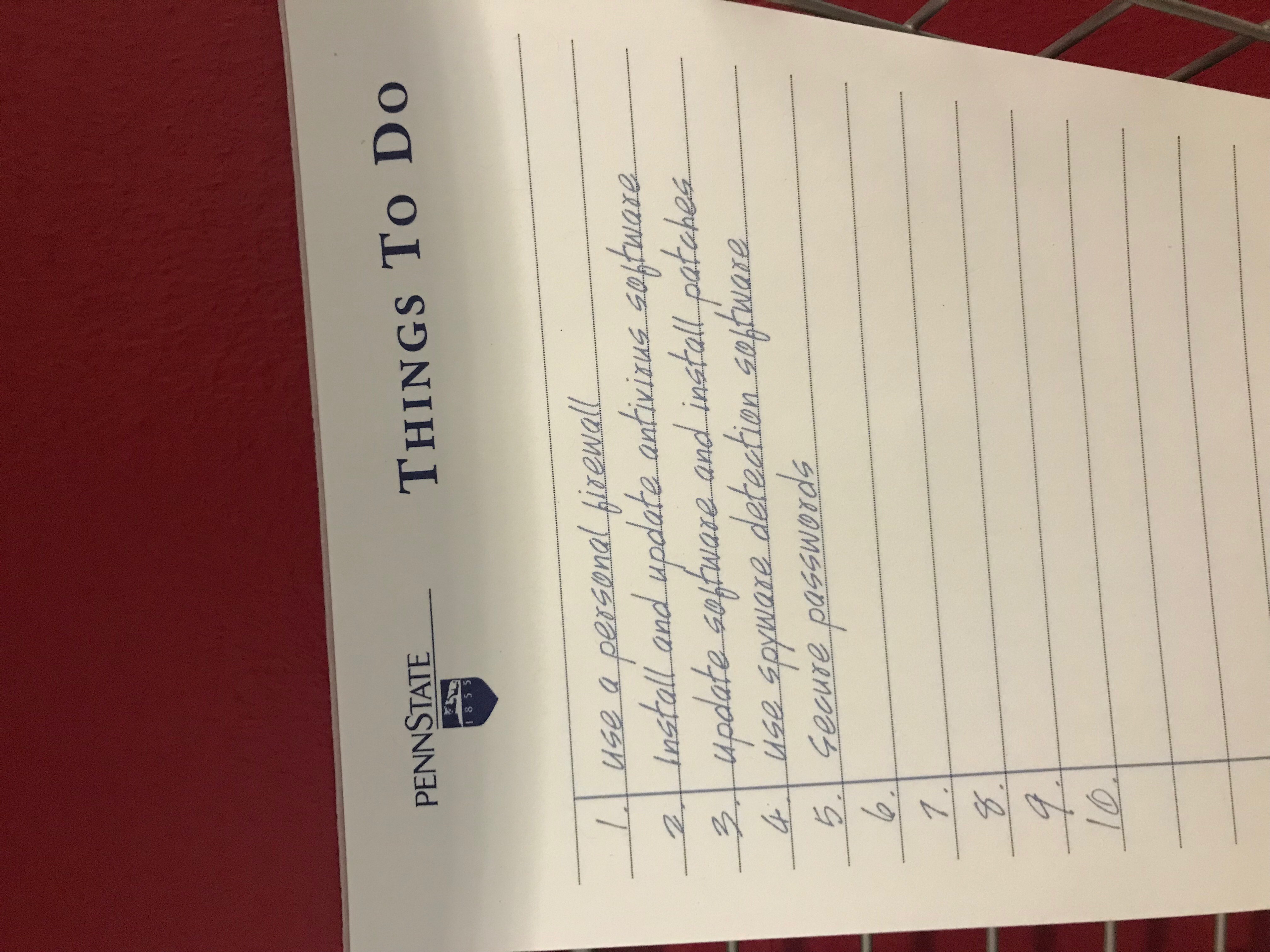 27
Top 10 Security Issues (2001)
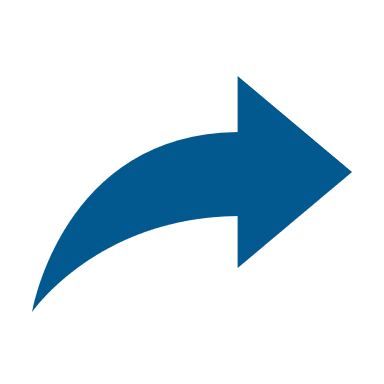 Leaving system unattended
Opening unknown attachments
Clicking unknown links 
Securing laptops
Untrusted networks and devices without a VPN
Regular patching
Antivirus installed
Vulnerability management
Lateral movement 
Poor password management
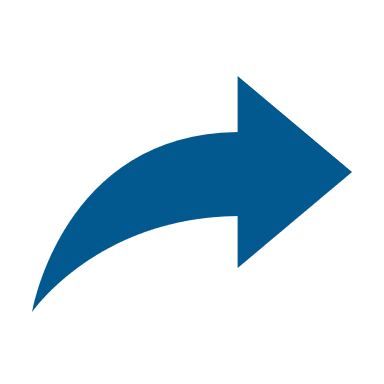 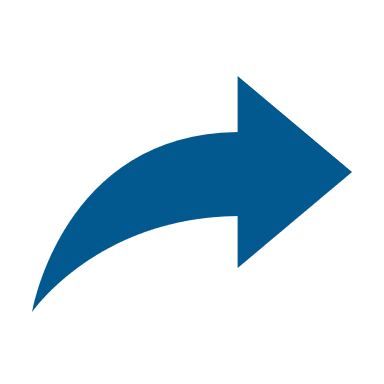 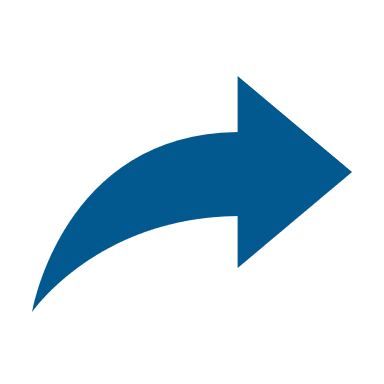 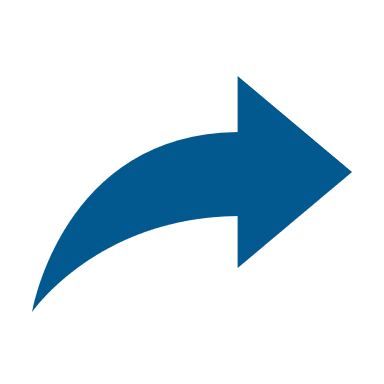 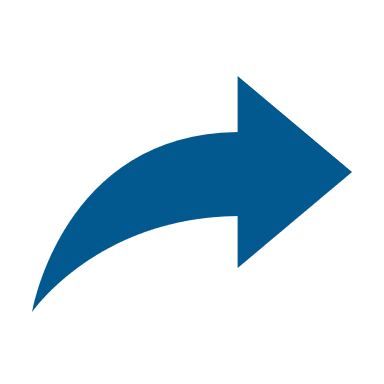 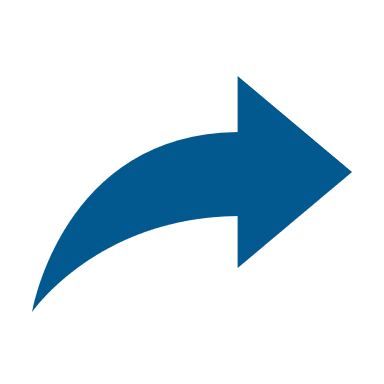 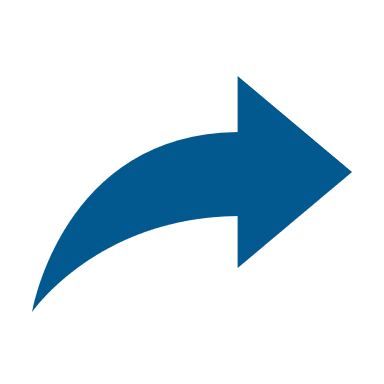 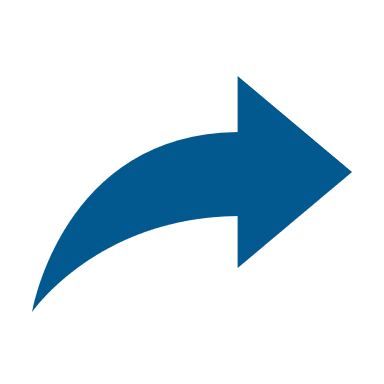 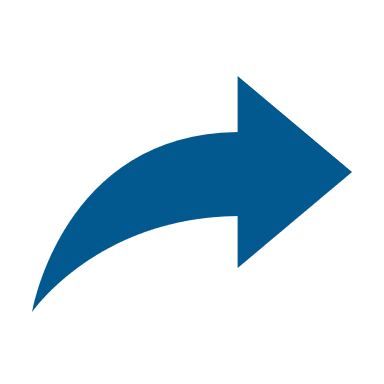 28
Top 10 Security Issues (2001)
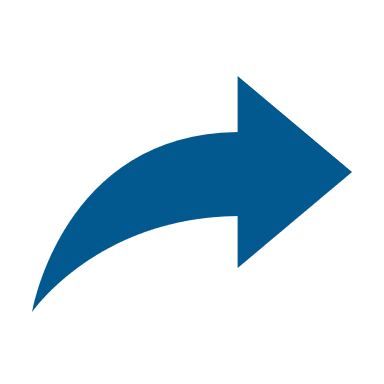 Leaving system unattended
Opening unknown attachments
Clicking unknown links 
Securing laptops
Untrusted networks and devices without a VPN
Regular patching
Antivirus installed
Vulnerability management
Lateral movement 
Poor password management
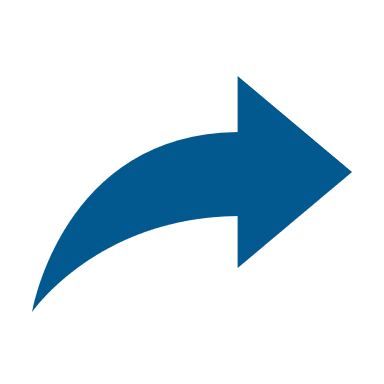 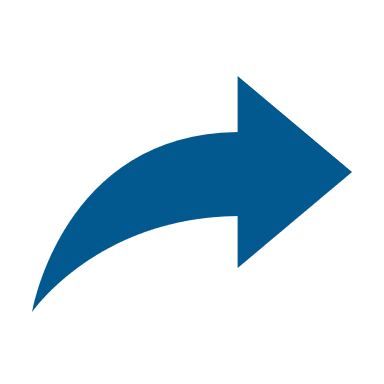 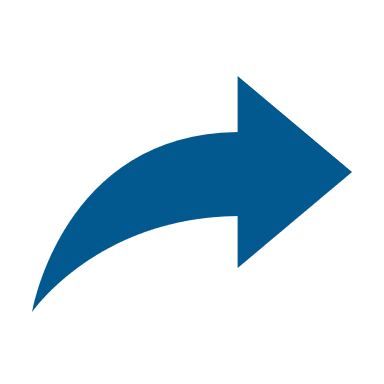 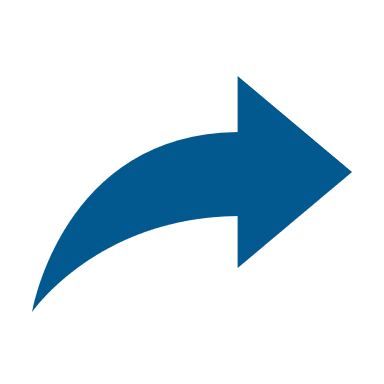 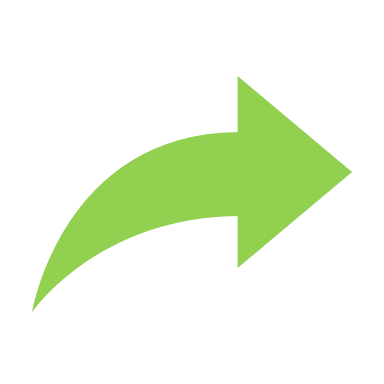 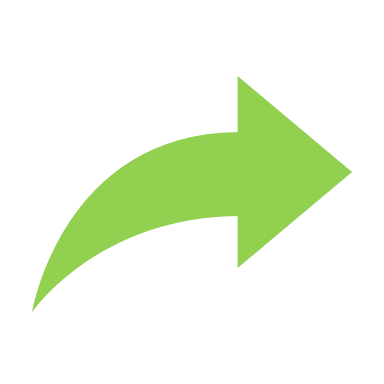 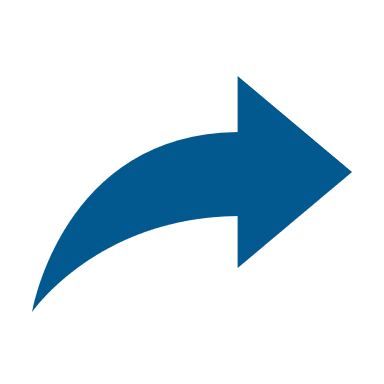 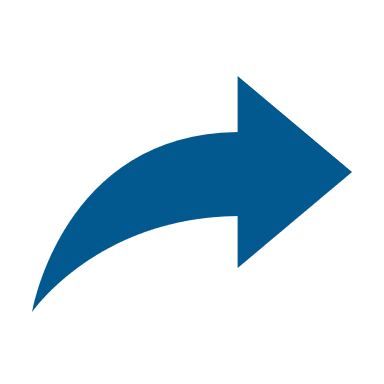 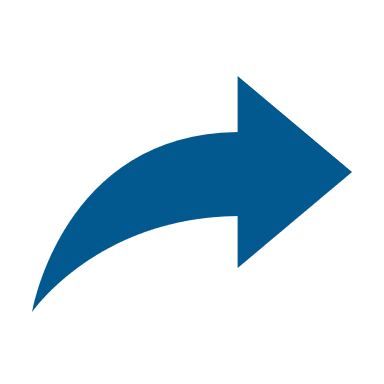 29
Classify Data
Unauthorized access, use, disclosure, or loss is likely to have significant and severe adverse affects for individuals, groups, or the University
Access and use is strictly controlled and restricted by laws, regulations, or contracts. Unauthorized access, use, disclosure, or loss will have significant legal and reputational consequences.
Unauthorized access, use, disclosure, or loss is likely to have limited or no risk to individuals, groups, or the University.
Unauthorized access, use, disclosure, or loss is likely to have adverse effects for individuals, groups, or the University, but not will not have a significant impact
SSN
NIST
FERPA
Public
High
Restricted
Medium
Low
What Is an Enclave?
30
An enclave can be loosely defined as a segment of network and computing devices which have defined security measures that meet regulatory and contractual compliance for certain data types. You can visualize this as a “container” in which all the needs of the business process occur. You access the enclave from your day-to-day workstation through a secure connection point. Based on your current workflow and in compliance with regulations, you may move data in and out of this container.
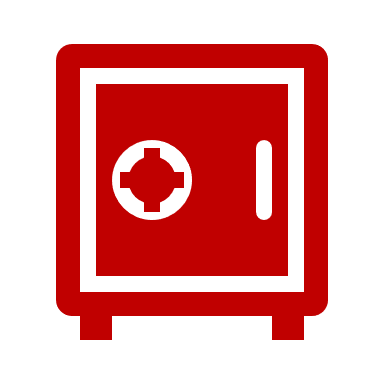 Enclave Design
31
UNTRUSTED ZONE (INTERNET)
DEMILITARIZED ZONE (DMZ)
PERIMETER
AUDIT 
 ZONE
MGMT 
 ZONE
HIGH DATA
RESTRICTED DATA
PERIMETER
PERIMETER
PERIMETER
PERIMETER
32
Phase #2
Phase #1
- Enterprise Firewall- Encrypt Data In Transit - Secure Endpoint
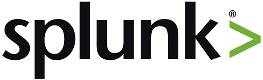 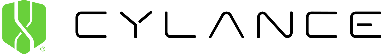 Phase #3
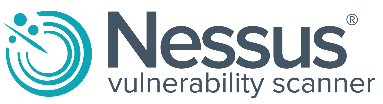 - Awareness Training- Physical Security- Active Directory- Network Segmentation
- PAM
- Restrict Data Transfer
- Host Based Firewall
- IAM Best Practices
-System Documentation
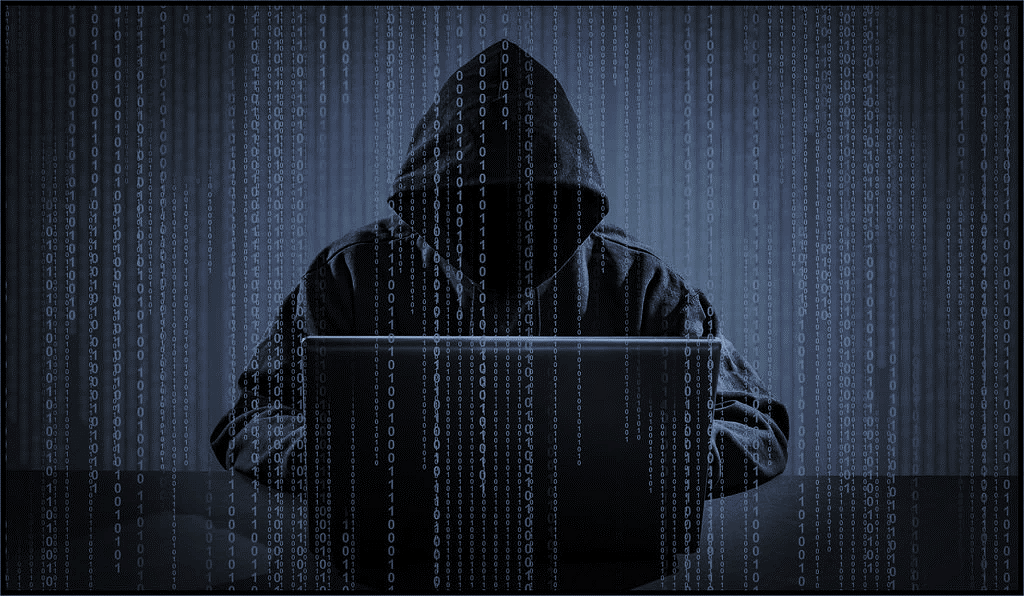 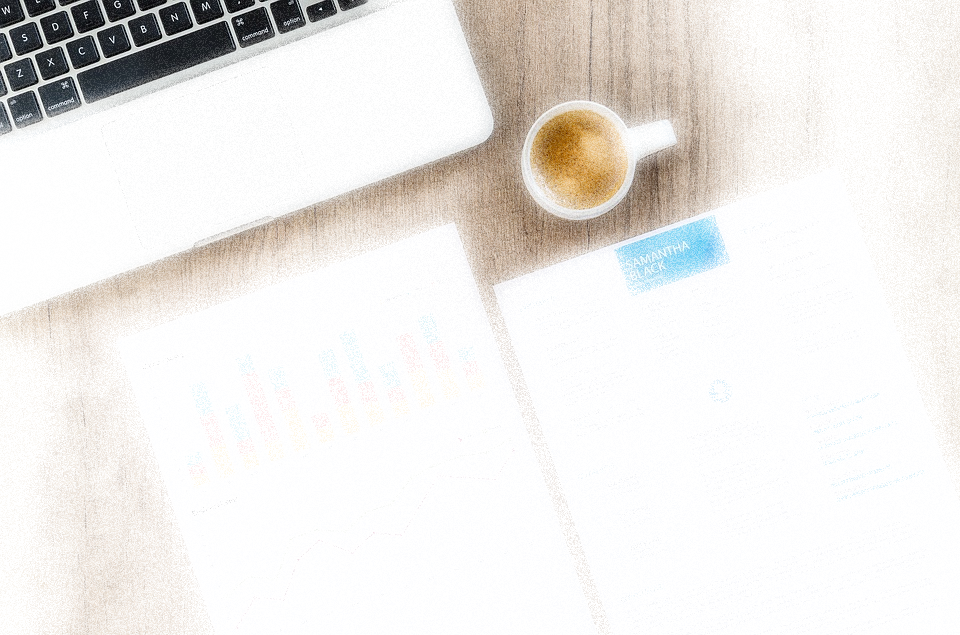 Phase 1
Phase 2
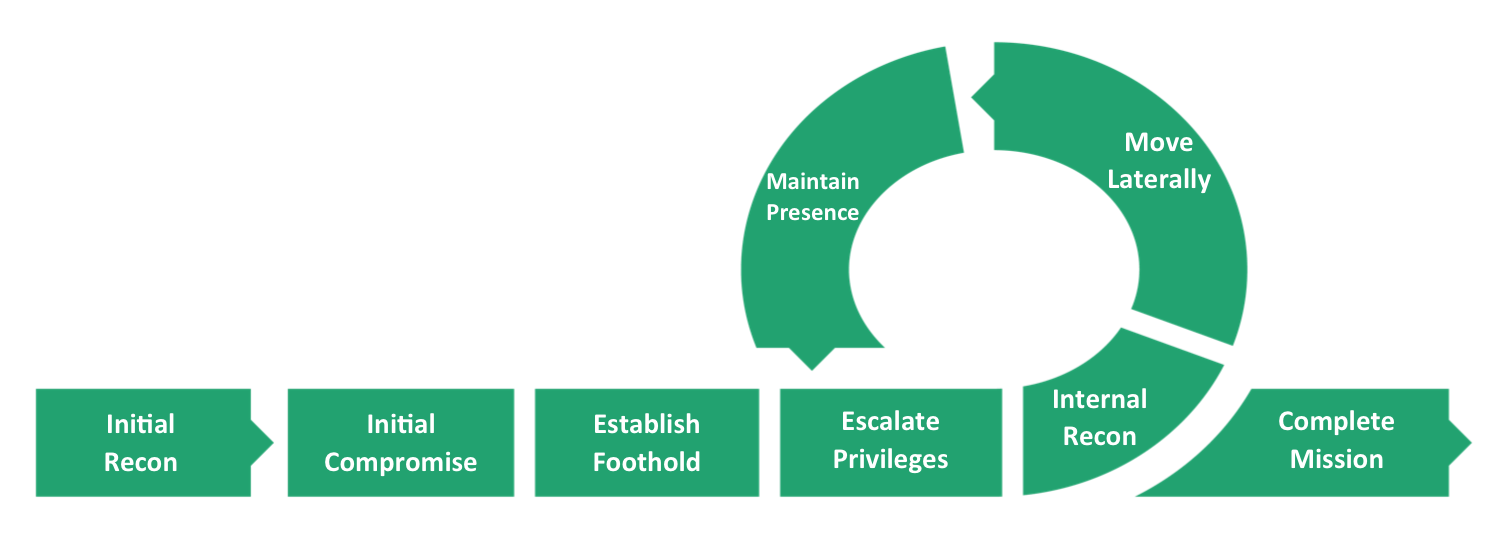 Phase 3
Enclave Locations
Secure VMHosting
Cloud
Secure In Place
ICS/ACI
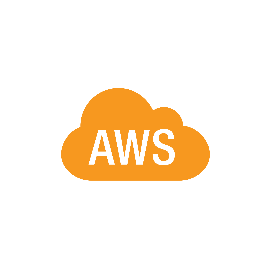 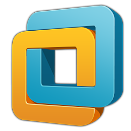 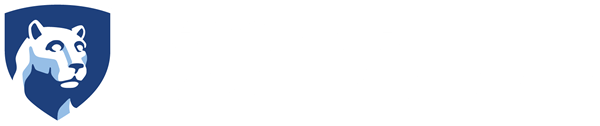 ATO
NIST 800-171
High Performance Computational Research
Azure 
AWS
Team But Still Unit Managed
Flexible
3 Phases
In Place
Unit Managed
ATO required Per Information System.
ATO
NIST 800-171 Hypervisor
Dedicated Team
Guided Process
35
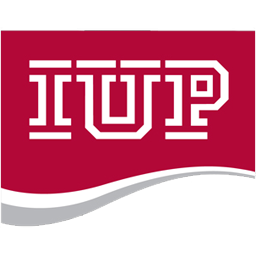 Thank You!Questions?